САНКТ-ПЕТЕРБУРГ, 2016 ГОД
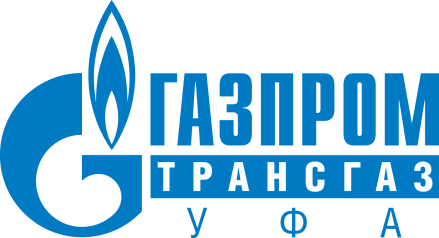 О ХОДЕ РЕАЛИЗАЦИИ ДОРОЖНОЙ КАРТЫ «РАСШИРЕНИЕ ИСПОЛЬЗОВАНИЯ ВЫСОКОТЕХНОЛОГИЧНОЙ ПРОДУКЦИИ ОРГАНИЗАЦИЙ РЕСПУБЛИКИ БАШКОРТОСТАН,
В ТОМ ЧИСЛЕ ИМПОРТОЗАМЕЩАЮЩЕЙ,
В ИНТЕРЕСАХ ПАО «ГАЗПРОМ»
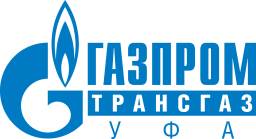 «ДОРОЖНАЯ КАРТА»
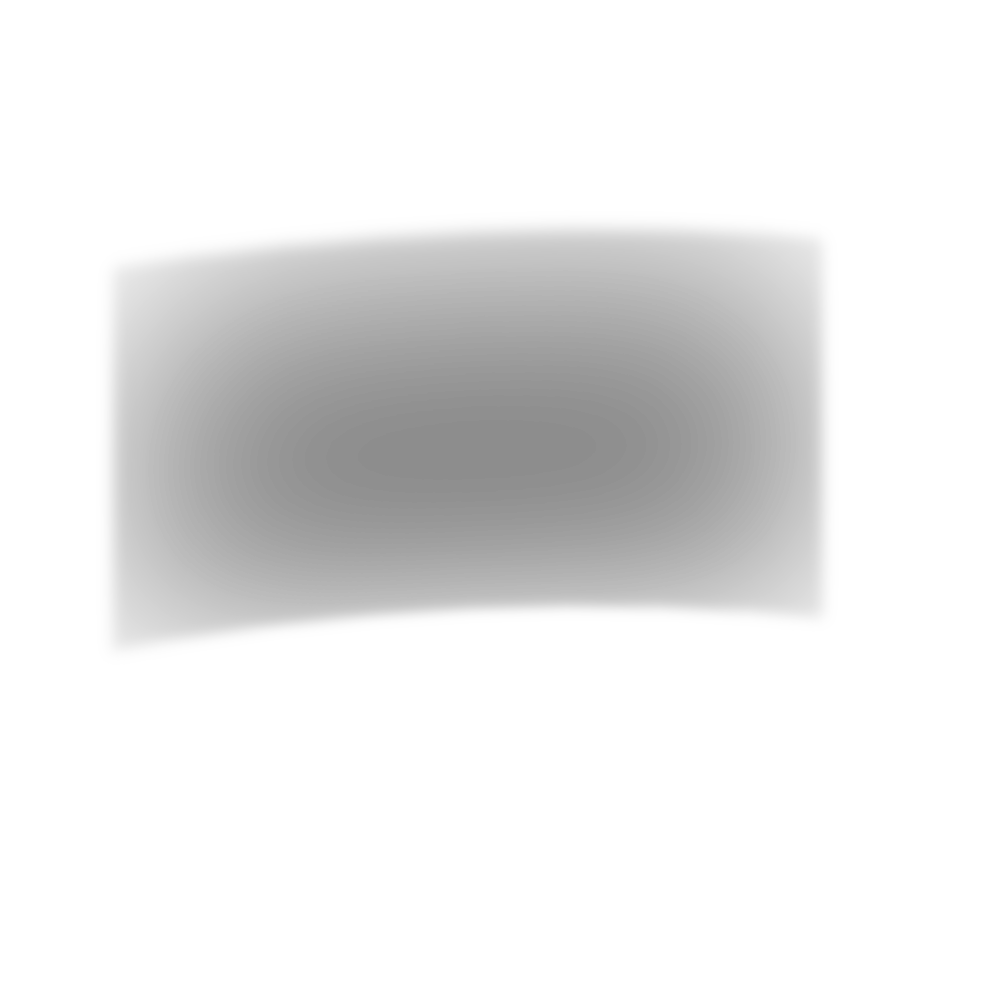 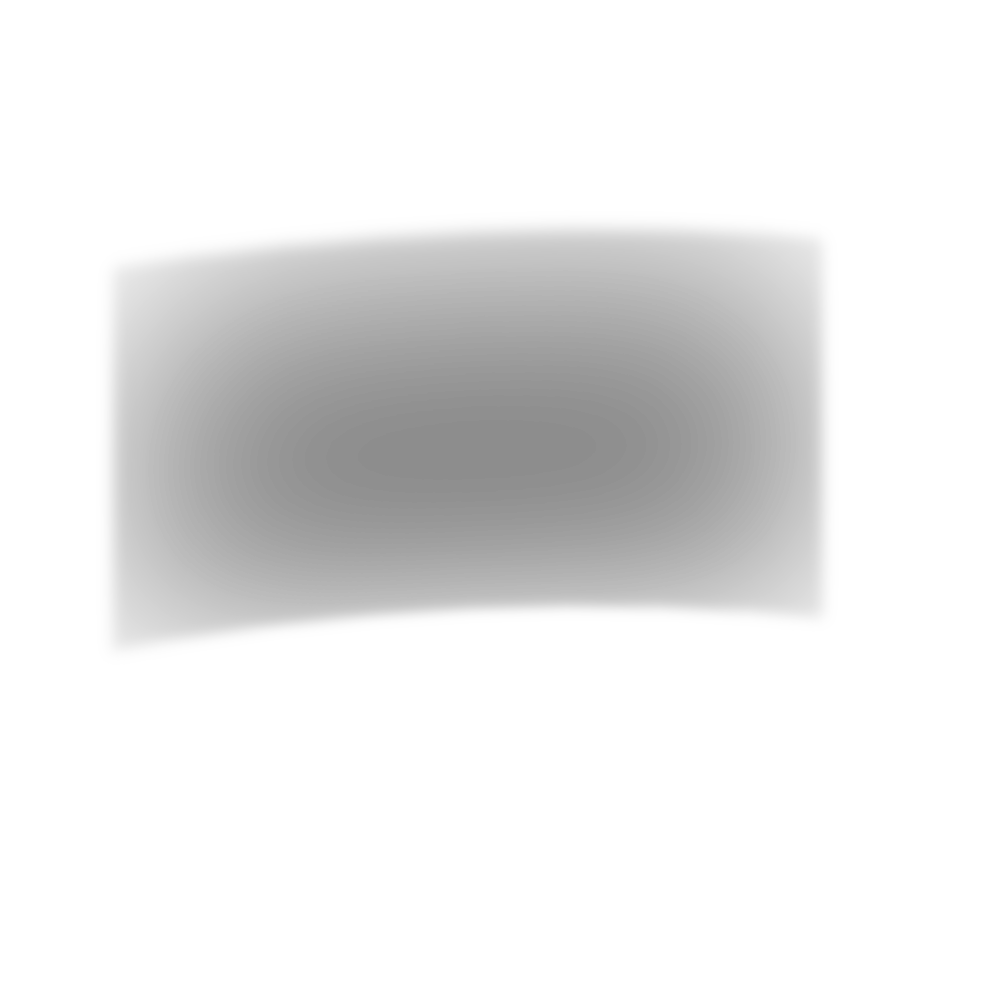 2
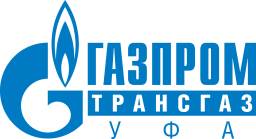 ОСНОВНЫЕ НАПРАВЛЕНИЯ РЕАЛИЗАЦИИ «ДОРОЖНОЙ КАРТЫ»
Проведение мероприятий по аттестации продукции предприятий, вошедших в утвержденный 11.05.2015 заместителем Председателя Правления «Перечень оборудования, материалов, технологий, разработок и программных продуктов, представляющих потенциальный интерес для ПАО «Газпром»
1
Формирование предложений промышленного комплекса региона по замещению используемого в ПАО «Газпром» импортного оборудования, в целях минимизации технологических рисков
2
3
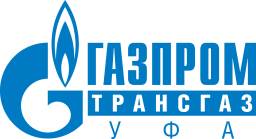 АТТЕСТАЦИЯ ПРОДУКЦИИ ПРЕДПРИЯТИЙ РЕСПУБЛИКИ БАШКОРТОСТАН
48
105
84
21
4
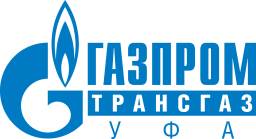 ПРОДУКЦИЯ РЕГИОНА, ЗАКУПЛЕННАЯ ПАО «ГАЗПРОМ»
ПО ИТОГАМ КОНКУРСНЫХ ПРОЦЕДУР
ПОЛИГОН

КОММУТАТОРЫ В СТАНДАРТНОМ
И ПРОМЫШЛЕННОМ ИСПОЛНЕНИИ «АРЛАН», ОПТИЧЕСКИЕ МУЛЬТИПЛЕКСОРЫ 
«ПОЛИКОМ»
НКМЗ-ГРУПП

ТЕПЛОИЗОЛИРОВАННЫЕ 
ЛИФТОВЫЕ ТРУБЫ 
168х114 и 89х60
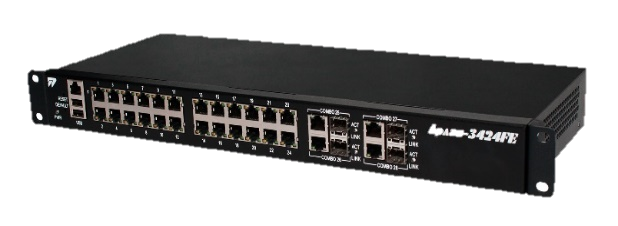 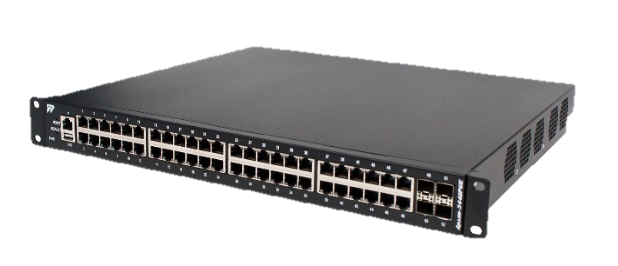 >18 млн руб.
>38 млн руб.
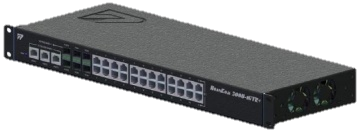 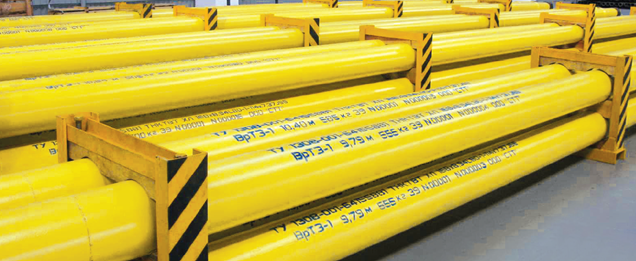 5
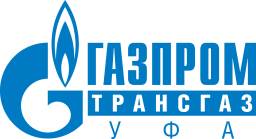 ПРОДУКЦИЯ РЕГИОНА, ЗАКУПЛЕННАЯ ПАО «ГАЗПРОМ»
ПО ИТОГАМ КОНКУРСНЫХ ПРОЦЕДУР
КОРПОРАЦИЯ УРАЛТЕХНОСТРОЙ

БЛОЧНЫЕ КУСТОВЫЕ 
НАСОСНЫЕ СТАНЦИИ, АВТОМАТИЗИРОВАННЫЕ ГАЗОЗАМЕРНЫЕ 
УСТАНОВКИ, 
ПУНКТЫ 
ПОДГОТОВКИ 
ГАЗА
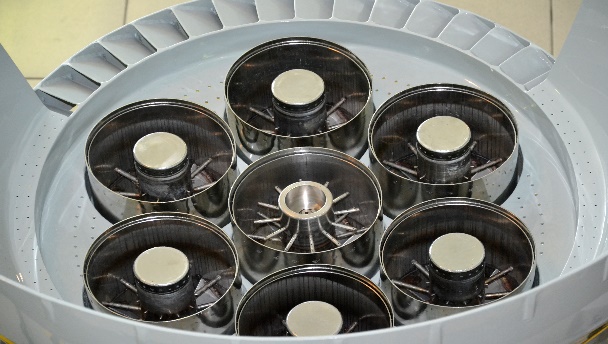 МК ВИТЯЗЬ

ГУСЕНИЧНЫЙ ТРАНСПОРТЕР 
ДТ-30 ПМНЖ
63
млн руб.*
460
млн руб.*
НПФ ТЕПЛОФИЗИКА

УСЛУГИ ПО РЕМОНТУ 
КАМЕР СГОРАНИЙ 
ПСТ ГТК-10ИР, 
ПСТ ГТК-25ИР ГАЗА
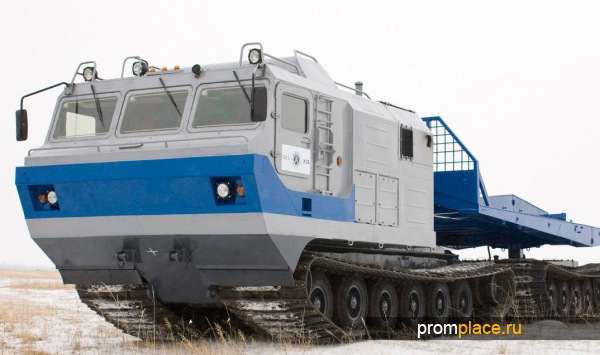 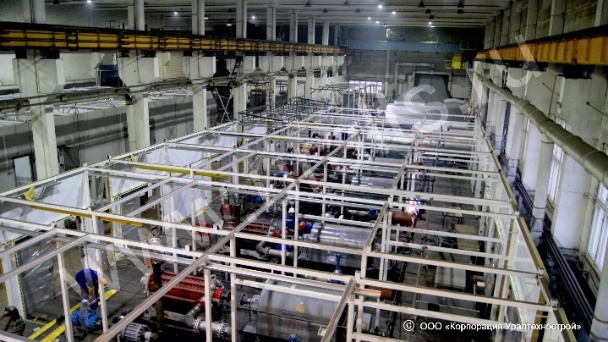 355
млн руб.*
* Ориентировочная стоимость
 закупленного оборудования по итогам конкурсов
6
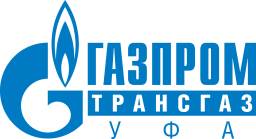 ПЕРЕЧЕНЬ НАИБОЛЕЕ ВАЖНЫХ ВИДОВ ПРОДУКЦИИ
С ЦЕЛЬЮ ТЕХНОЛОГИЧЕСКОГО РАЗВИТИЯ ПАО «ГАЗПРОМ»
7
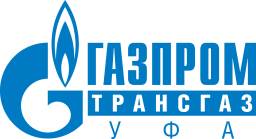 ПРЕДЛОЖЕНИЯ РЕСПУБЛИКИ БАШКОРТОСТАН
ПО ЗАМЕЩЕНИЮ ИМПОРТНОГО ОБОРУДОВАНИЯ
8
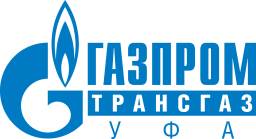 АУДИТ ПАО «БЛАГОВЕЩЕНСКИЙ АРМАТУРНЫЙ ЗАВОД»
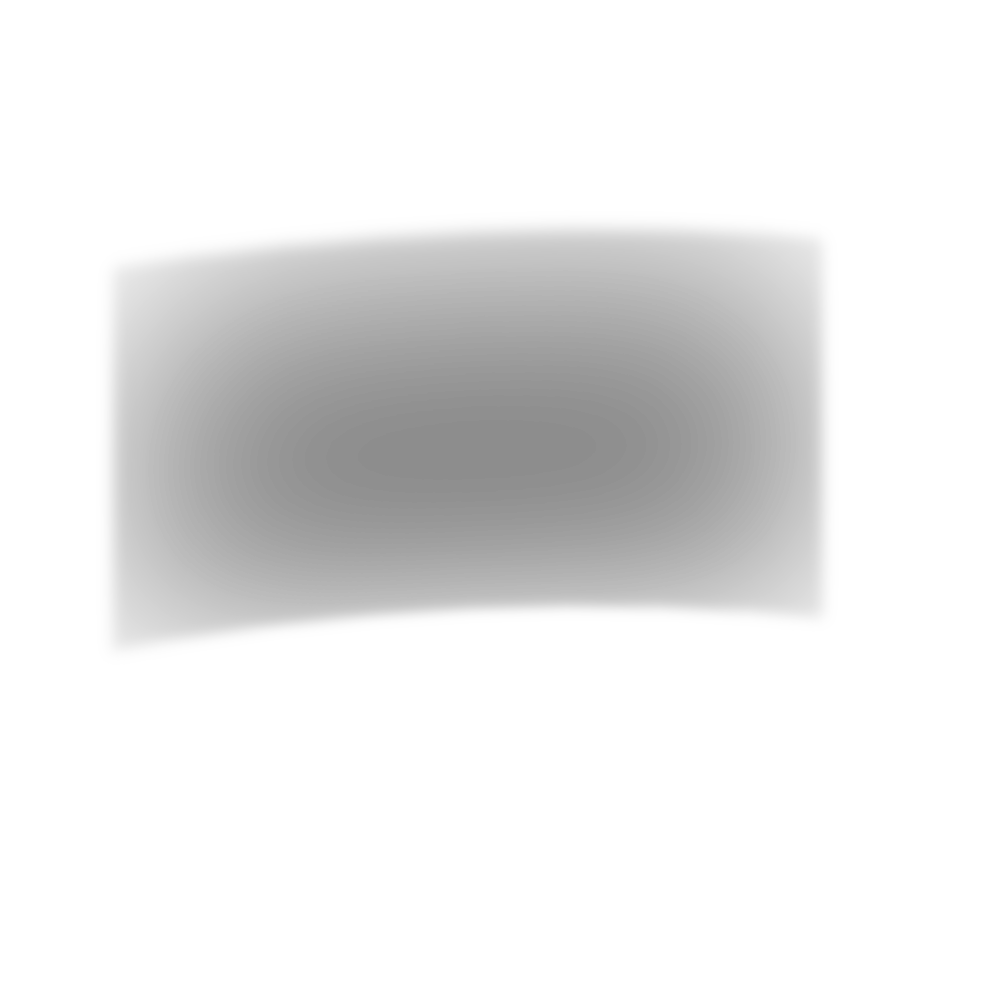 9
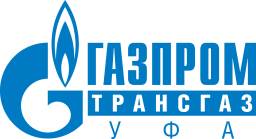 АУДИТ ПАО «БЛАГОВЕЩЕНСКИЙ АРМАТУРНЫЙ ЗАВОД»
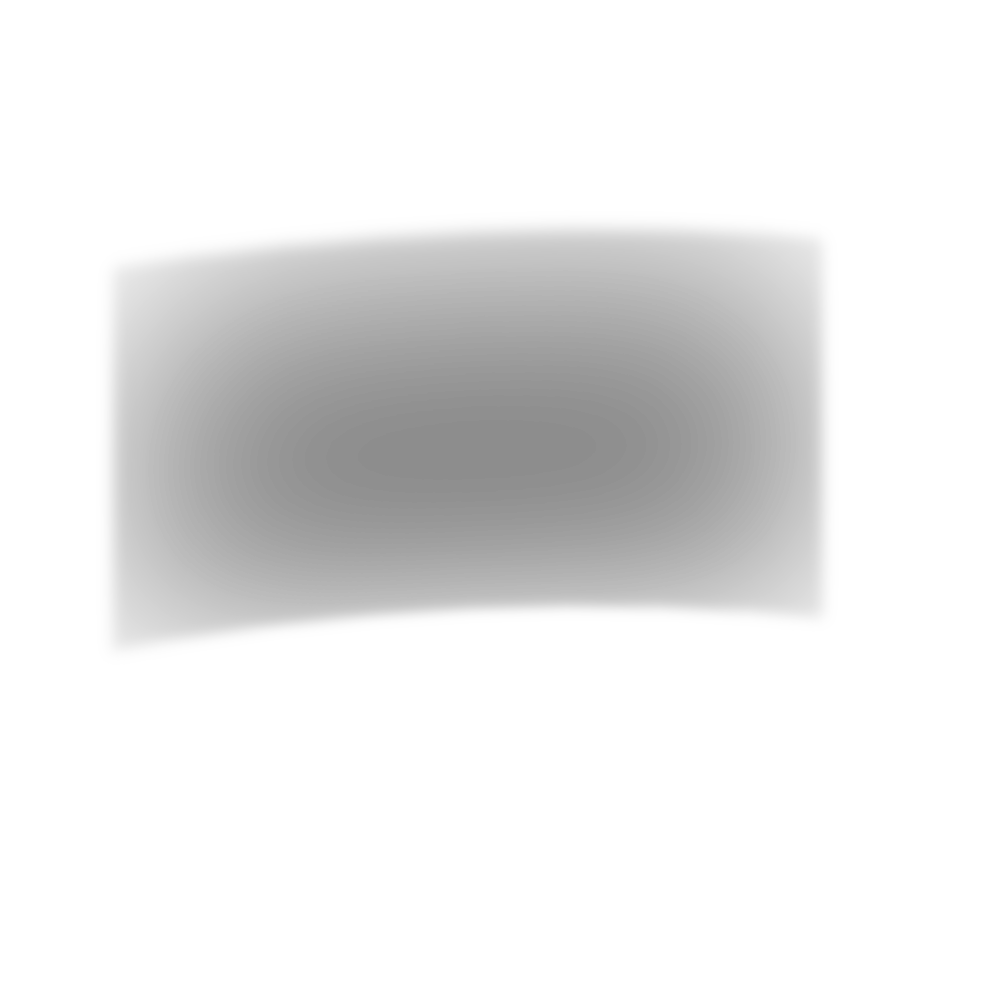 10
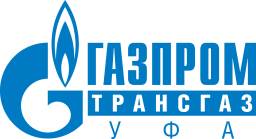 НАРАБОТКА НА ОТКАЗ ГПА-16Р «УФА», час
11
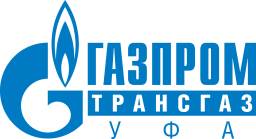 РЕАЛИЗАЦИЯ МЕРОПРИЯТИЙ ПО ПОВЫШЕНИЮ НАДЕЖНОСТИ ГТП АЛ-31СТ
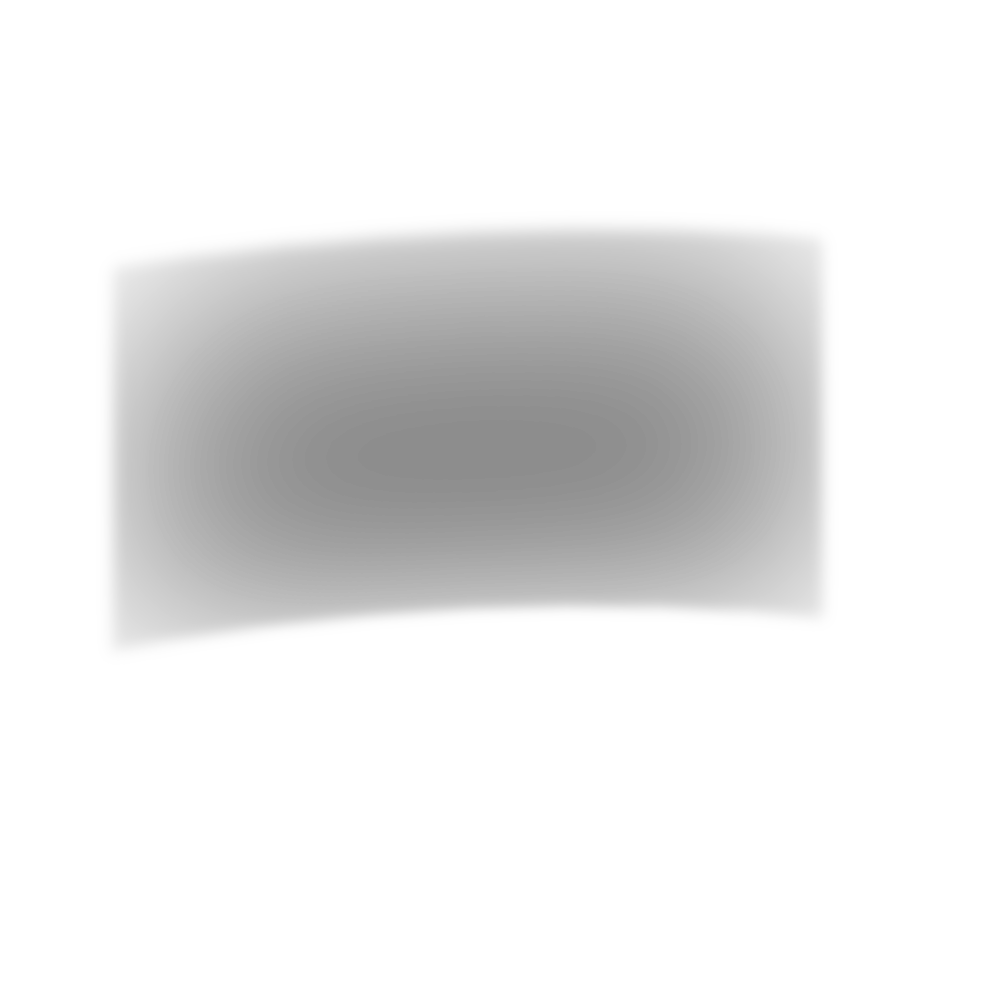 12
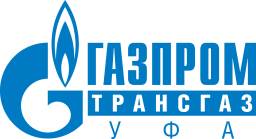 ВИЗИТ ГЛАВЫ РЕСПУБЛИКИ БАШКОРТОСТАН ХАМИТОВА Р.З.
И ГЕНЕРАЛЬНОГО ДИРЕКТОРА ООО «ГАЗПРОМ ТРАНСГАЗ УФА» ШАРИПОВА Ш.Г.
НА ОАО «ГАЗПРОМ НЕФТЕХИМ САЛАВАТ»
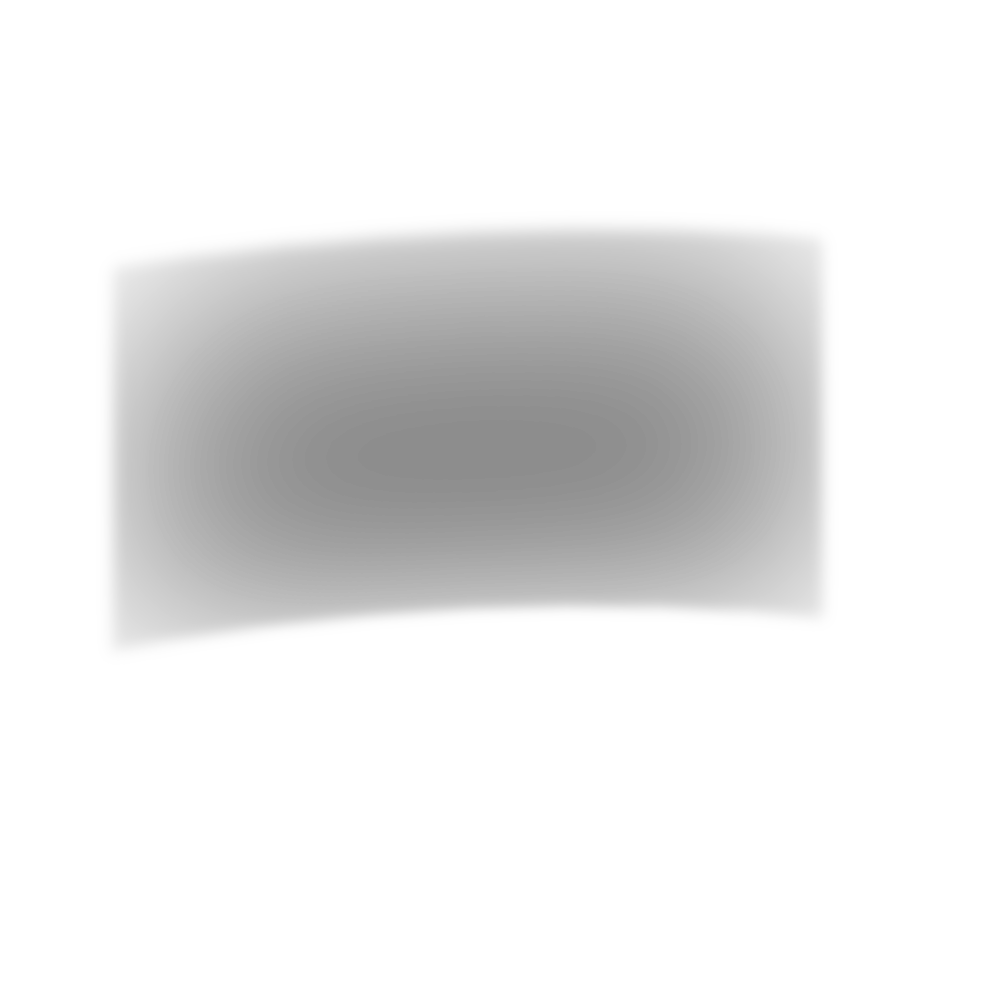 13
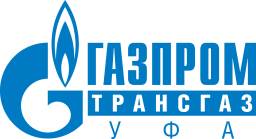 ПОДПИСАНИЕ СОГЛАШЕНИЯ О НАМЕРЕНИЯХ, ПМЭФ-2016
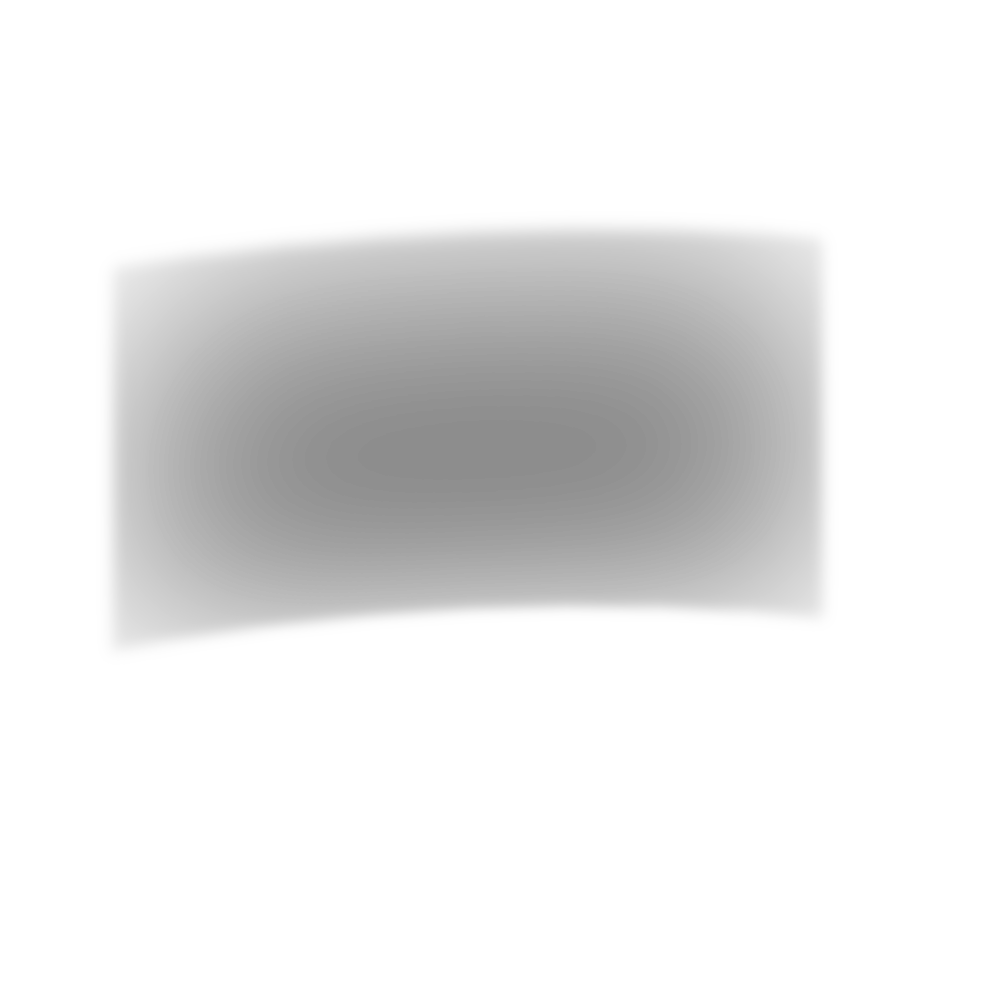 14
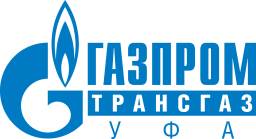 УФИМСКИЙ ГОСУДАРСТВЕННЫЙ НЕФТЯНОЙ ТЕХНИЧЕСКИЙ УНИВЕРСИТЕТ
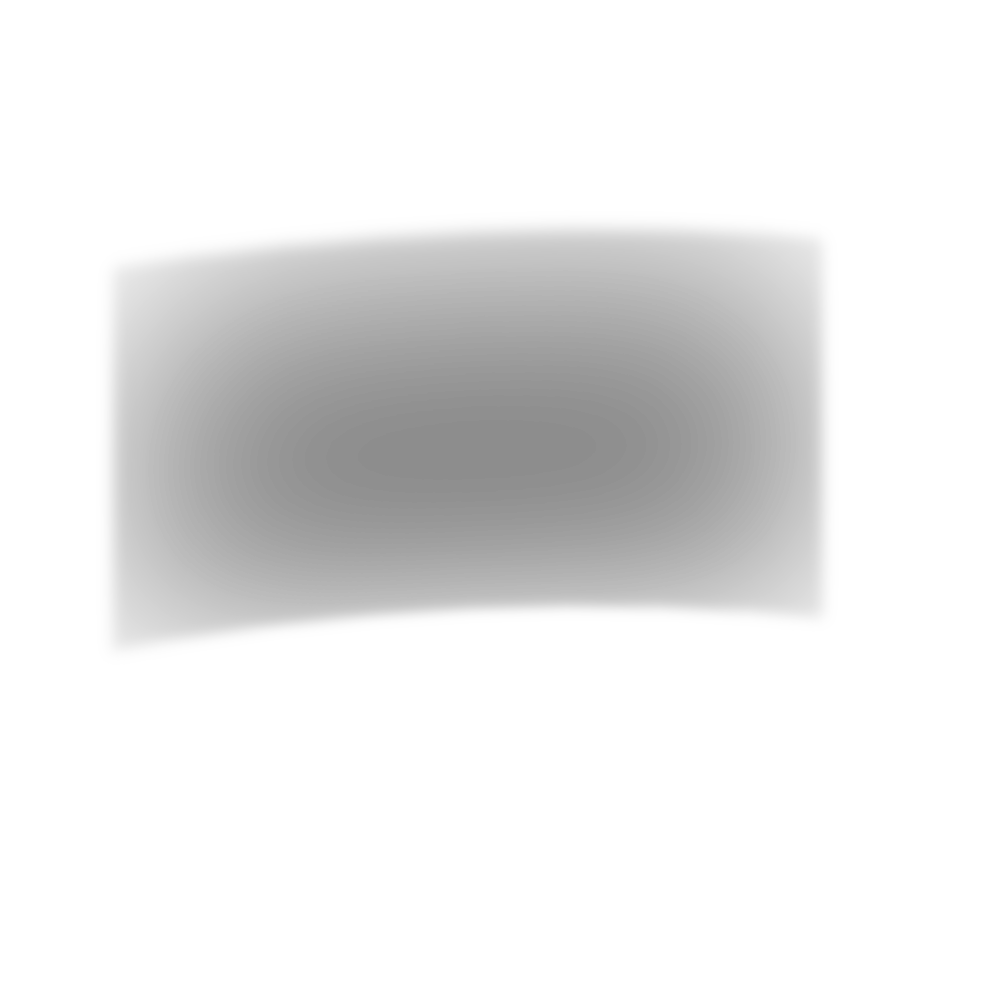 15
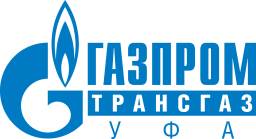 ЗАСЕДАНИЕ МЕЖВЕДОМСТВЕННОЙ РАБОЧЕЙ ГРУППЫ
ПО СНИЖЕНИЮ ИМПОРТОЗАВИСИМОСТИ ТЭК
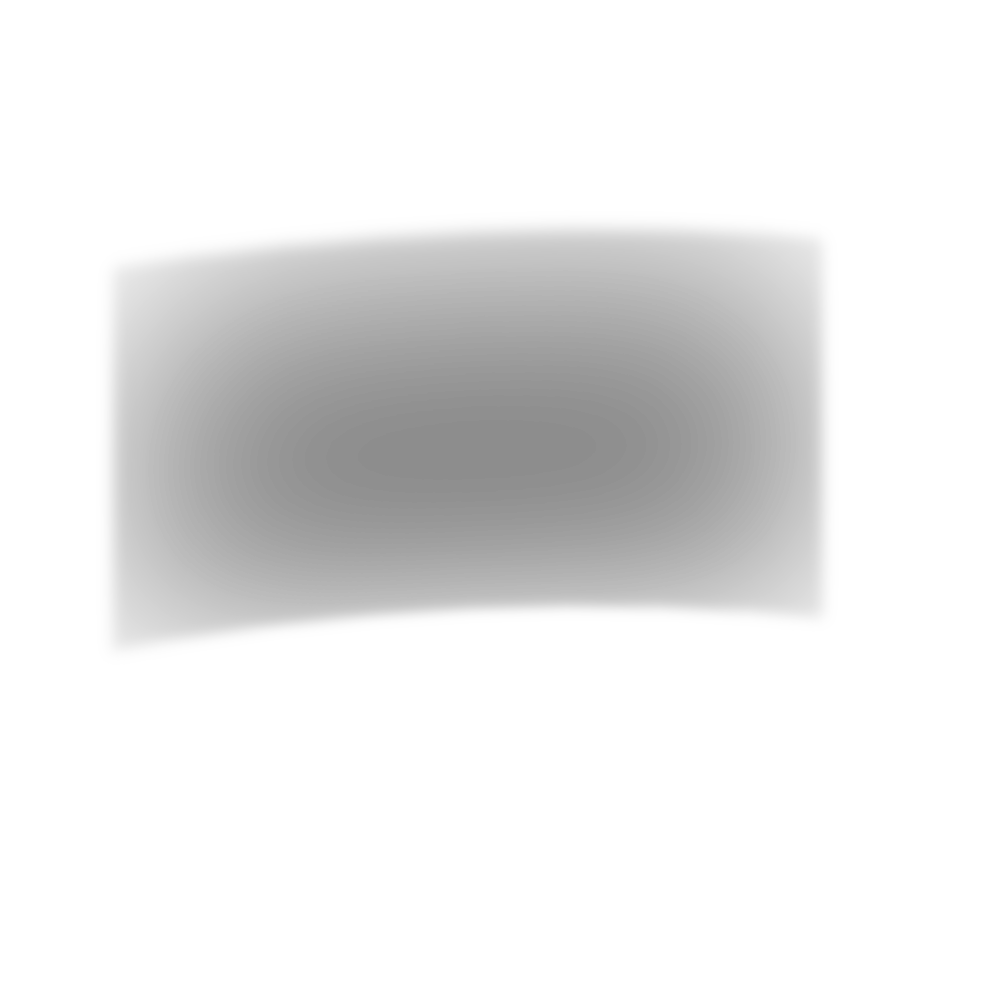 16
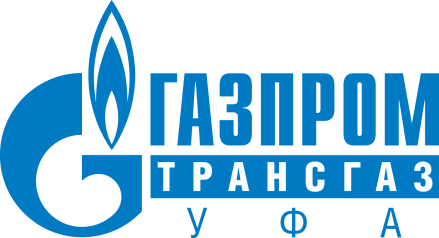 БЛАГОДАРЮ ЗА ВНИМАНИЕ!
САНКТ-ПЕТЕРБУРГ, 2016 ГОД
САНКТ-ПЕТЕРБУРГ, 2016 ГОД
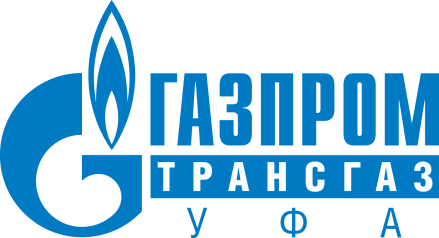 О ХОДЕ РЕАЛИЗАЦИИ ДОРОЖНОЙ КАРТЫ «РАСШИРЕНИЕ ИСПОЛЬЗОВАНИЯ ВЫСОКОТЕХНОЛОГИЧНОЙ ПРОДУКЦИИ ОРГАНИЗАЦИЙ РЕСПУБЛИКИ БАШКОРТОСТАН,
В ТОМ ЧИСЛЕ ИМПОРТОЗАМЕЩАЮЩЕЙ,
В ИНТЕРЕСАХ ПАО «ГАЗПРОМ»